Technical Assistance to Potential Charter Applicants
Colorado Authorizer Bootcamp
[Speaker Notes: In this session we are going to discuss how to provide technical assistance to potential applicants in your district.]
Agenda
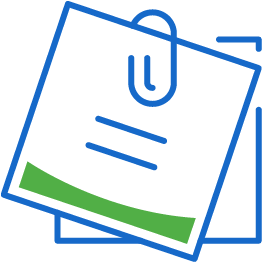 Why provide technical assistance to potential applicants?
How to provide technical assistance to potential applicants
Discussion
[Speaker Notes: Discuss agenda

Today we’ll dive into reasons why you may want to provide support to potential applicants as well as how you might approach this providing this support. We’ll look at a few examples from some authorizers in Colorado and discuss their approaches.]
Objectives
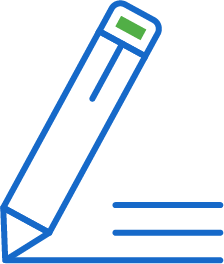 Authorizers will understand the benefits of providing TA to potential charter applicants in their district.
Authorizers will begin to understand how they might offer TA to potential applicants without providing too much guidance.
[Speaker Notes: Review objectives]
What is technical assistance?
Sharing knowledge, expertise, instruction, skills training, or consulting services. 
Technical assistance to applicants = support through the application process
State Requirements
Timelines
Application Components
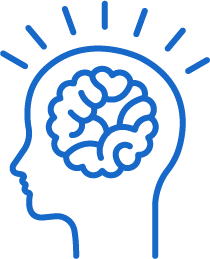 [Speaker Notes: Let’s start by talking about this term – technical assistance. 

Technical assistance refers to sharing knowledge, expertise, instruction, skills, training, or consulting services. In this session, we are talking about providing TA to charter school applicants in your district. By technical assistance, we are focusing on providing instruction and support to applicants on your own application process. This might include covering specifics such as state requirements within the application process, ensuring timelines for submission are clear, and providing training or support on the specific application components applicants will need to submit to you.]
Why provide technical assistance to potential applicants?
Helps to predict the number of applicants you expect to receive
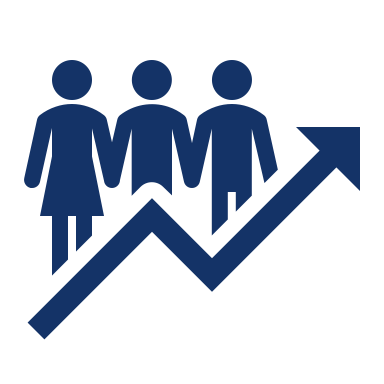 Minimizes non-substantive corrections needed
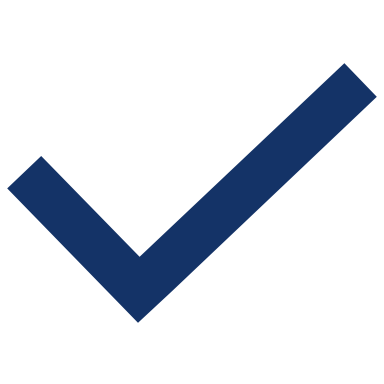 Results in stronger applications
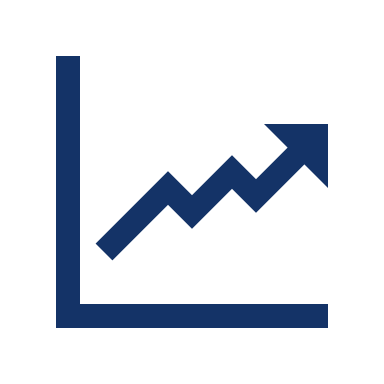 [Speaker Notes: Why provide technical assistance to potential applicants in your district? 

First, providing training and support will help you and your staff predict how many applications you can expect to receive each application cycle. By holding training events, you can see how many potential applicants are looking to open a school in your district. 

This assistance may also help to reduce the number of non-substantive corrections that you find on submitted applications, as you will be able to provide these details to applicants early in the process. 

And in general, likely, you will overall see stronger applications from applicants by providing TA. Based on your district’s needs, this TA can be targeted on specific sections of the application that are often weak, can encourage applicants to conduct stronger market research before applying, or can help shine a light on areas of weakness in an applicant's plan early on.]
How to provide technical assistance to potential applicants
Let’s Discuss
When is the best time to provide TA to potential applicants?
What content is the most important to cover?
How might you provide guidance without providing too much direction? 
What is the end goal of providing this TA?
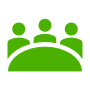 [Speaker Notes: There are many different options for how to provide this TA. Let’s discuss a few. 
When might be the best time to provide TA to potential applicants? How far in advance of your application deadline do you think is appropriate? 
What might be some of the most important information to cover with potential applicants?
What do you think is the end goal of providing this TA?

(Whole group discussion)]
Technical Assistance Topics to Cover
Background of District
Number of current schools, choice options, enrollment trends
Overview of Application & Evaluation Criteria 
If application and evaluation criteria/rubric is publicly posted 
Application Submission Requirements
Page limits and formatting, attachments required, assurances, forms, addendums
Application Process and Timelines
Other areas of concern for your specific district
[Speaker Notes: Here are some of the most common areas of TA that are covered by districts in Colorado. In general, this TA should give applicants an overview of your district and any specific needs you have within your district, such as a need for certain types of schools or an area of focus programming. 
Other areas of TA may include a detailed overview of the model application and rubric your district is using since all applicants will be using these forms, as well as any details on your submission process. 

This is also an opportunity to provide TA on any other areas of concern based on your district needs, or perhaps based on areas of weakness you have seen in the past from other applications.]
Some District Examples:
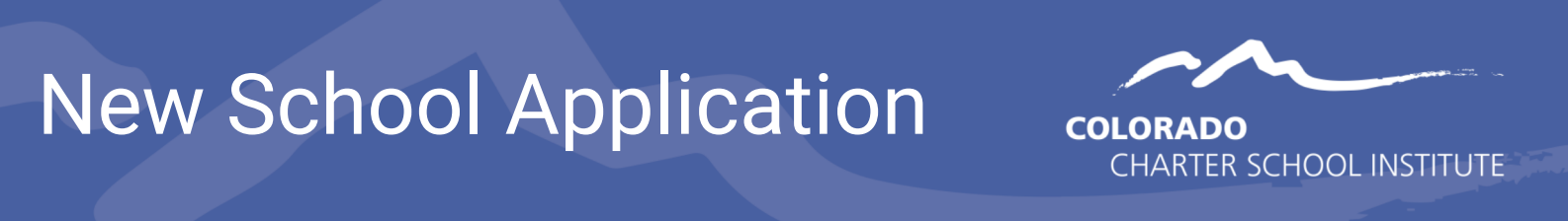 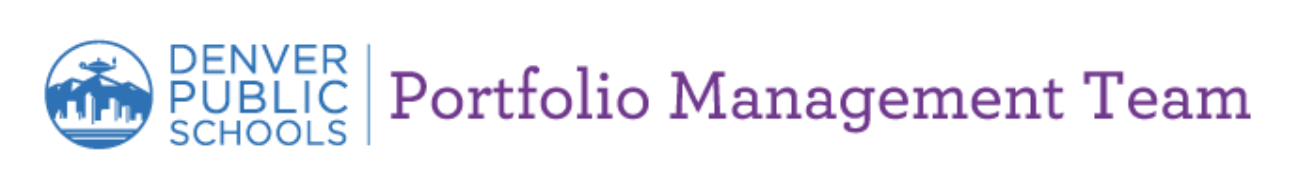 Denver Public Schools 
Portfolio Management Team offers supports to new applicants on a variety of subjects
Website also lists all previously submitted applications
Charter School institute 
Holds a fall and spring timeline for new applicants
Orientation held 2-6 months prior to LOI
LOI due 
Application due
[Speaker Notes: Here are a few districts in Colorado that have authorizing offices that offer specific training to potential applicants on their application process. As you can see, both of these examples have a new applicant orientation, although the material covered may be slightly different. Both of these districts also include an intent to apply deadline as well, which is often a written notice to a district stating they intend to apply. Combined, these two activities not only likely provide guidance that results in stronger applications, but also give the authorizer a concrete number of applications to expect, which means planning for the review process may be easier.]
Other Sources of Potential TA Support for New Applicants
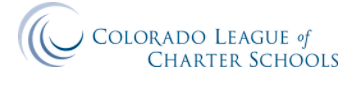 Colorado League of Charter Schools 
Drew Goltermann, Director of New School Development 
Website provides sample charter applications
Application review: League provides feedback on quality of application based on their Quality Standards for Developing Charter Schools 
Colorado Department of Education 
Bill Kottenstette, Executive Director: Schools of Choice, CDE 
Start a Colorado Charter Bootcamp: Annual 4-day event to direct new applicants to
Colorado Charter Schools Program Grant: Application training available, aligned somewhat to charter application
[Speaker Notes: There are additional organizations in Colorado that you can also direct applicants to for support. Two examples are listed here, the Colorado League of Charter Schools and CDE. 
The League offers an application review to new charter applicants, as well as lists past application examples on their website. 
CDE also hosts an annual Bootcamp for new charter applicants, as well as offers a variety of TA activities under their CSP grant, all of which are open to schools who are not grant recipients as well.]
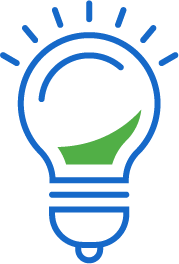 Questions? Reactions? Ideas?
[Speaker Notes: Discuss questions or reactions]
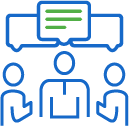 Follow-up Professional Development Opportunities
[Speaker Notes: Opportunity to plug upcoming CACSA sessions.]
Thank you!
[Speaker Notes: (Pass to Robin)
-Thank you for joining us for this Bootcamp series! 
-Survey will be in the chat as well as in a follow-up email
(Alex to do final close-out)]